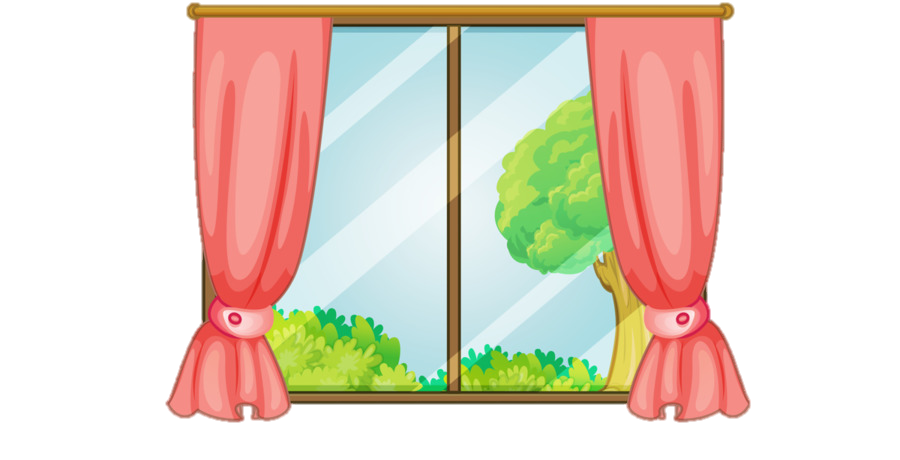 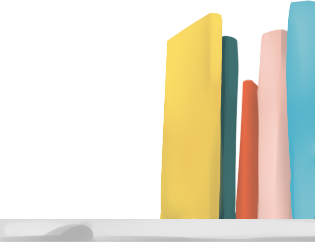 Thứ Ba, ngày 8 tháng 2 năm 2022
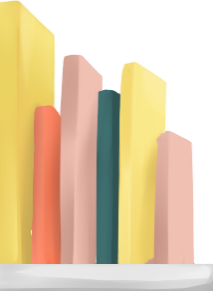 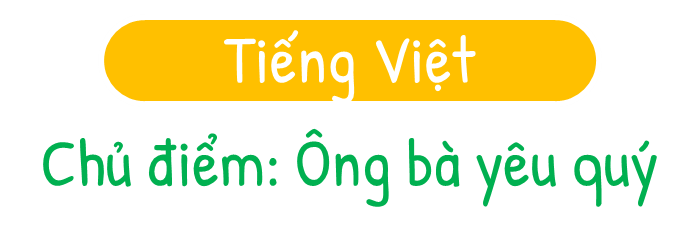 Bài 4: Bên cửa sổ 
(Tiết 1)
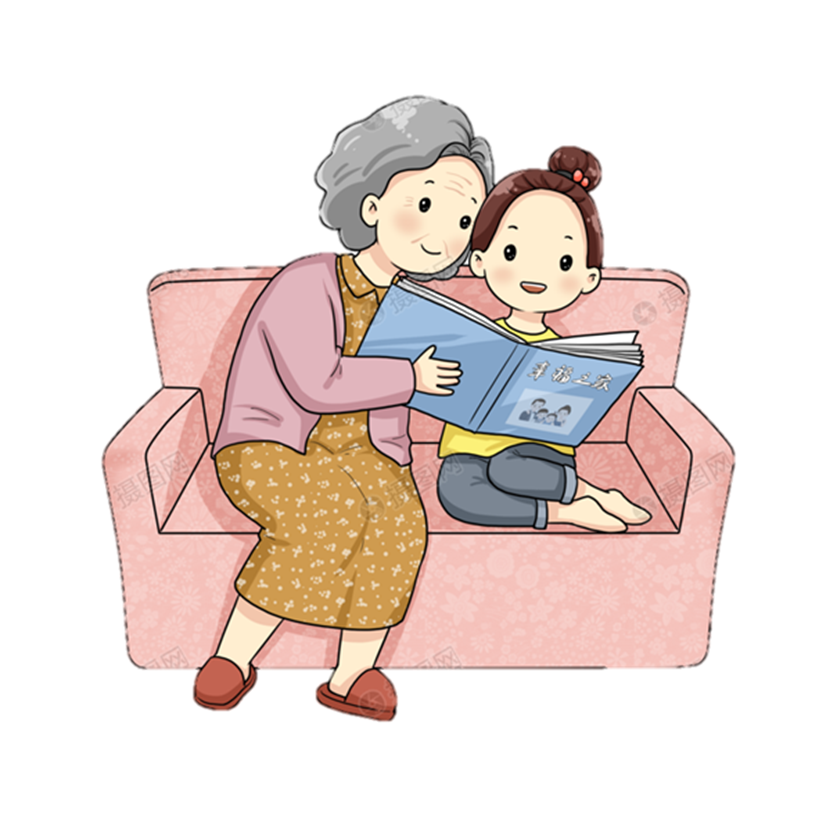 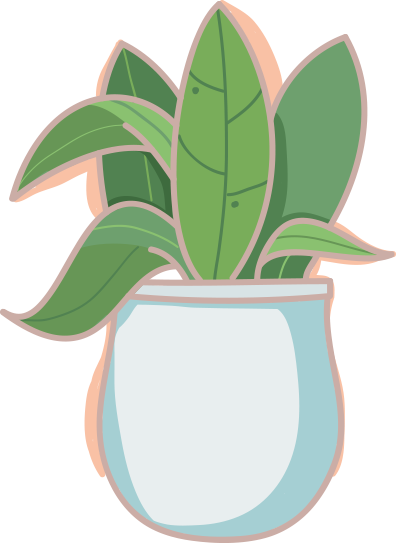 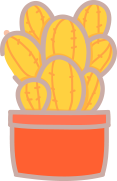 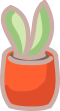 KHỞI ĐỘNG
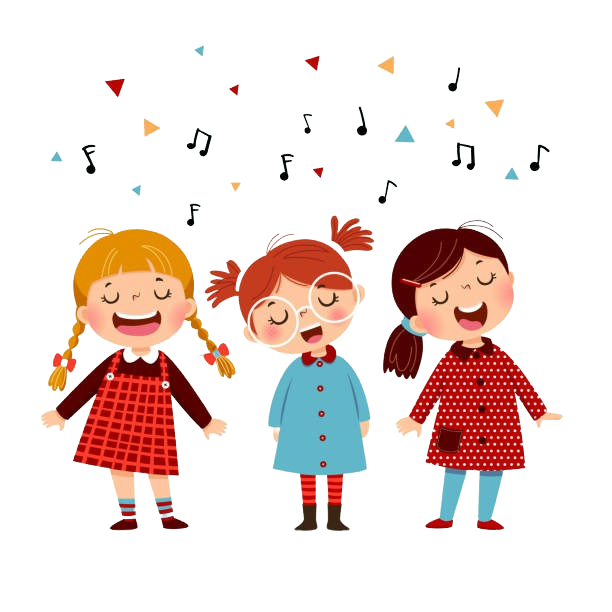 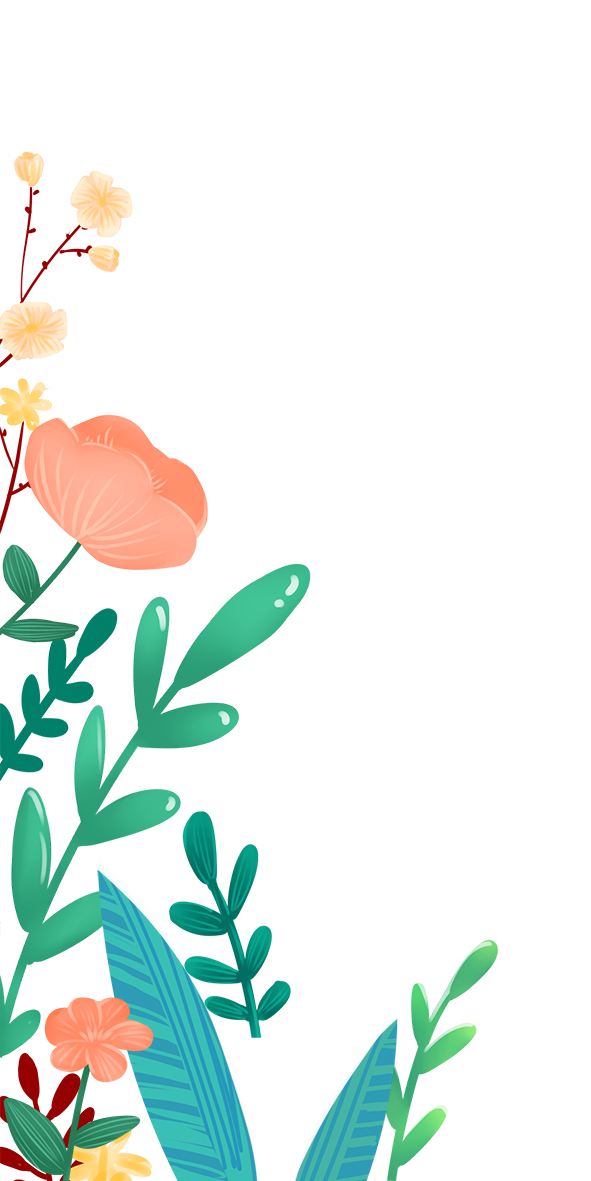 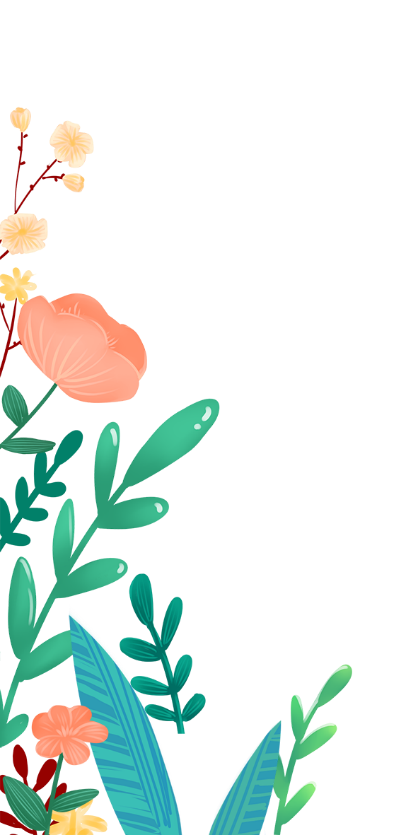 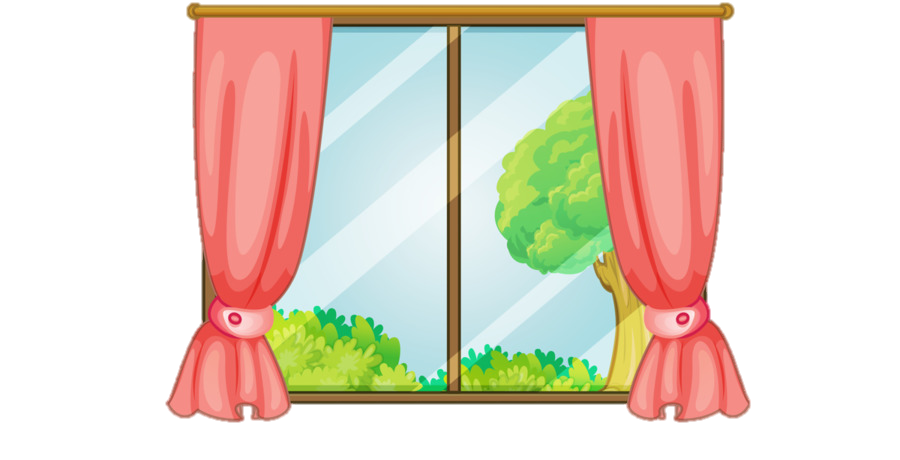 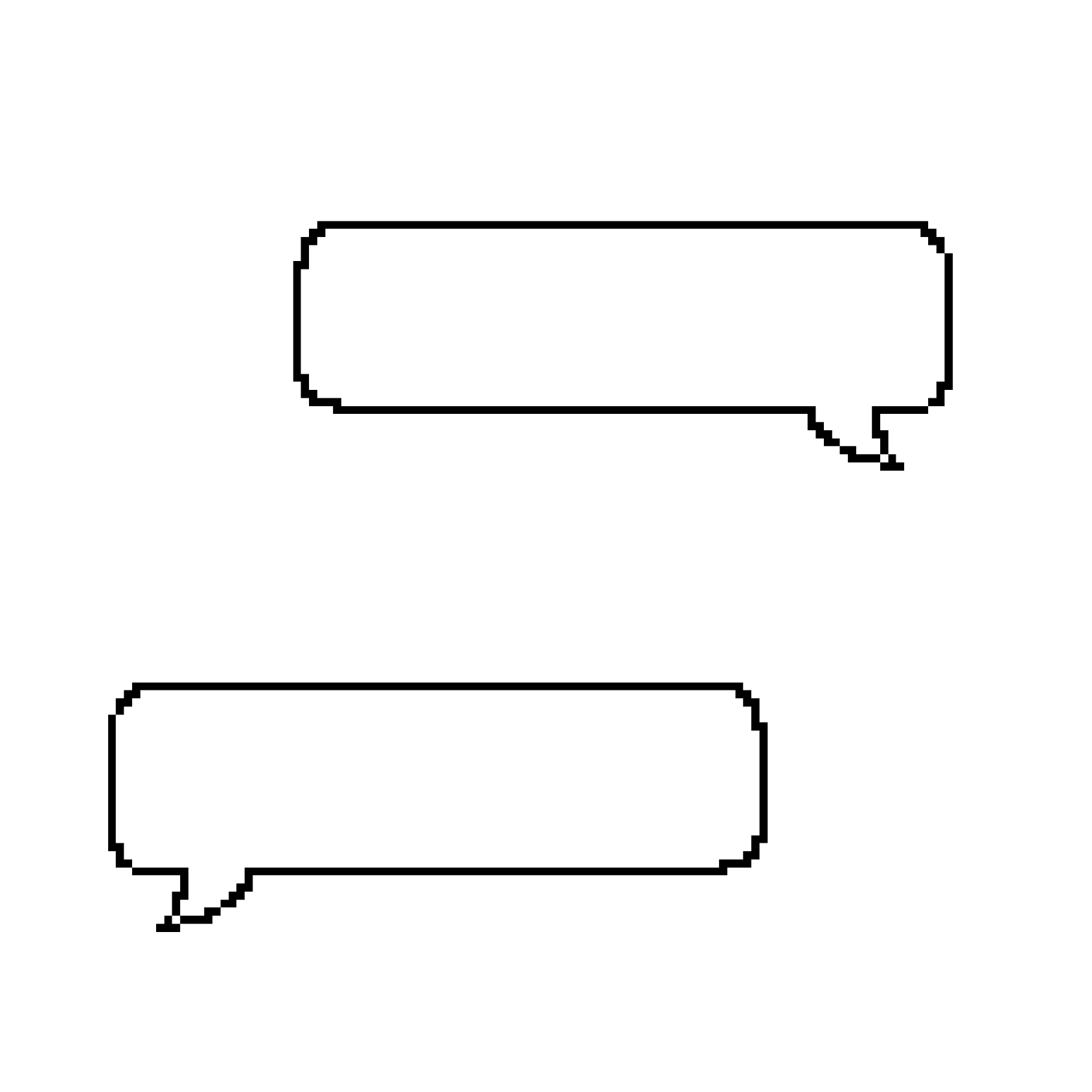 Chia sẻ với bạn những cảnh vật em nhìn thấy qua khung cửa nhà mình.
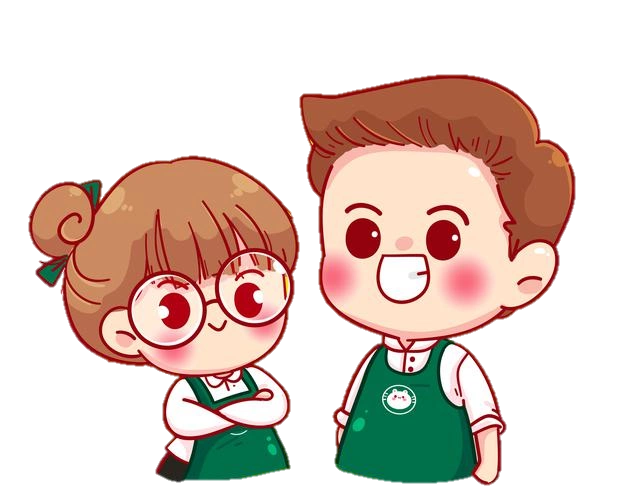 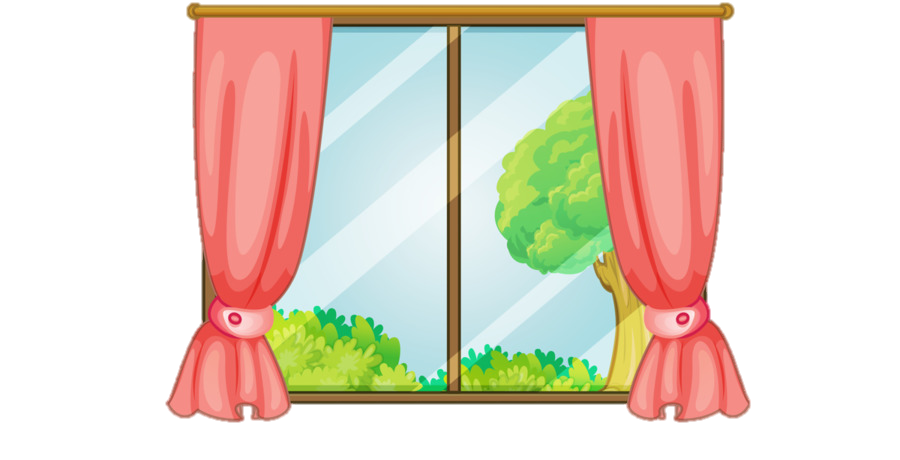 1
LUYỆN ĐỌC 
THÀNH TIẾNG
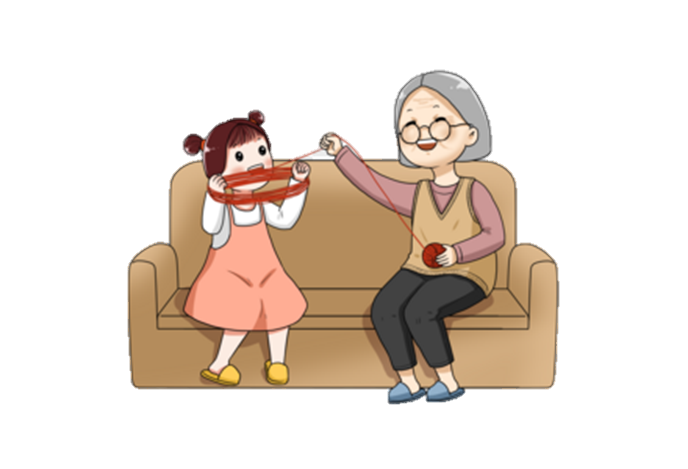 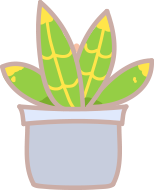 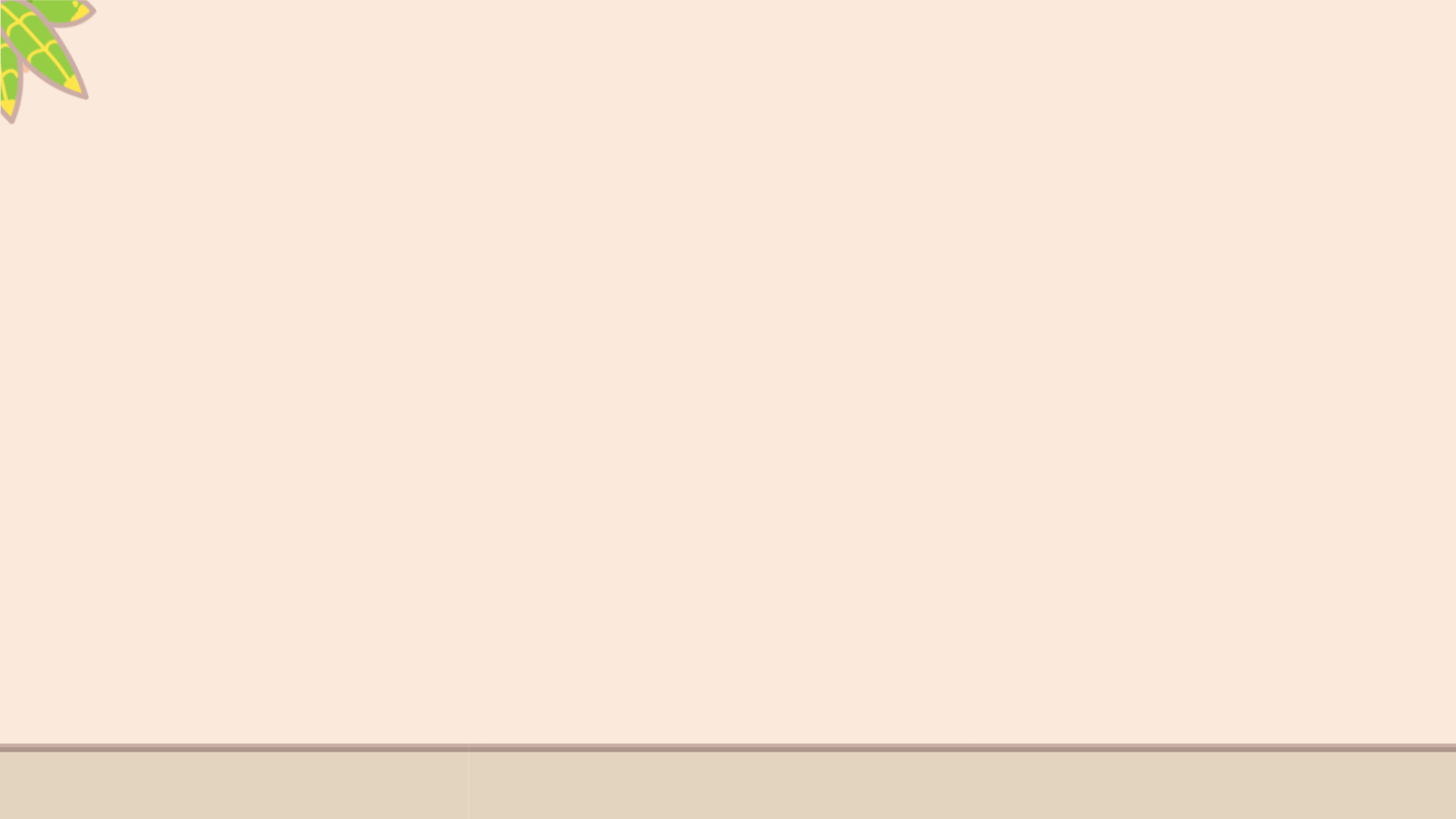 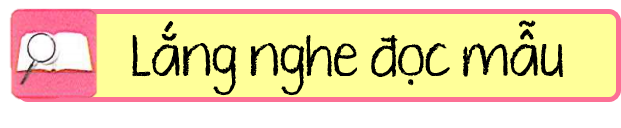 Bên cửa sổ
Nhà mới của Hà có cửa sổ hướng ra vườn cây. Ngồi bên cửa sổ, Hà thấy bao nhiêu điều lạ. 
   Một đàn vàng anh, vàng như dát vàng lên lông, lên cánh, đậu trên ngọn cây. Tiếng hót của chúng như những chuỗi vàng lọc nắng bay đến với Hà. Lát sau, đàn chim chao cánh bay đi nhưng tiếng hót như đọng mãi giữa bầu trời ngoài cửa số.
   Buổi sáng, ánh nắng dịu dàng, ngọt màu mật ong ngoài cửa sổ rọi vào nhà, in hình hoa lá trên mặt bàn, nền gạch hoa. Còn về đêm, trăng khi thì như chiếc thuyền vàng trôi trong mây trên bầu trời ngoài cửa sổ, lúc thì như chiếc đèn lồng thả ánh sáng xuống đầy sân.
   Ôi! Khung cửa sổ nhỏ! Hà yêu nó quá! Hà thích ngồi bên cửa sổ nhổ tóc sâu cho bà, nghe bà đọc truyện cổ tích Ngày xửa, ngày xưa…
Theo Nguyễn Quỳnh
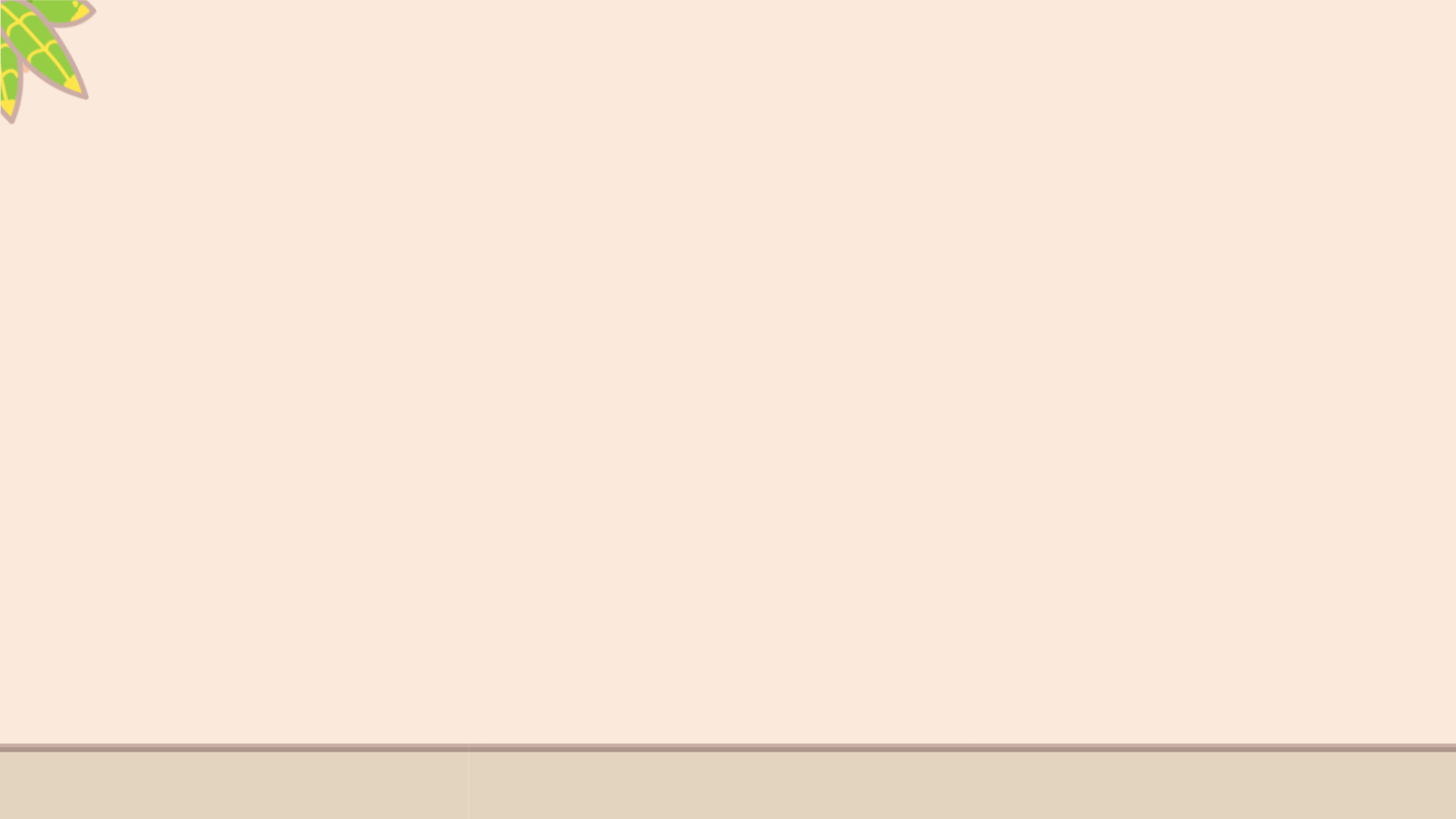 Bên cửa sổ
Luyện đọc nối tiếp câu
Nhà mới của Hà có cửa sổ hướng ra vườn cây. Ngồi bên cửa sổ, Hà thấy bao nhiêu điều lạ. 
   Một đàn vàng anh, vàng như dát vàng lên lông, lên cánh, đậu trên ngọn cây. Tiếng hót của chúng như những chuỗi vàng lọc nắng bay đến với Hà. Lát sau, đàn chim chao cánh bay đi nhưng tiếng hót như đọng mãi giữa bầu trời ngoài cửa số.
   Buổi sáng, ánh nắng dịu dàng, ngọt màu mật ong ngoài cửa sổ rọi vào nhà, in hình hoa lá trên mặt bàn, nền gạch hoa. Còn về đêm, trăng khi thì như chiếc thuyền vàng trôi trong mây trên bầu trời ngoài cửa sổ, lúc thì như chiếc đèn lồng thả ánh sáng xuống đầy sân.
   Ôi! Khung cửa sổ nhỏ! Hà yêu nó quá! Hà thích ngồi bên cửa sổ nhổ tóc sâu cho bà, nghe bà đọc truyện cổ tích Ngày xửa, ngày xưa…
Theo Nguyễn Quỳnh
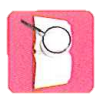 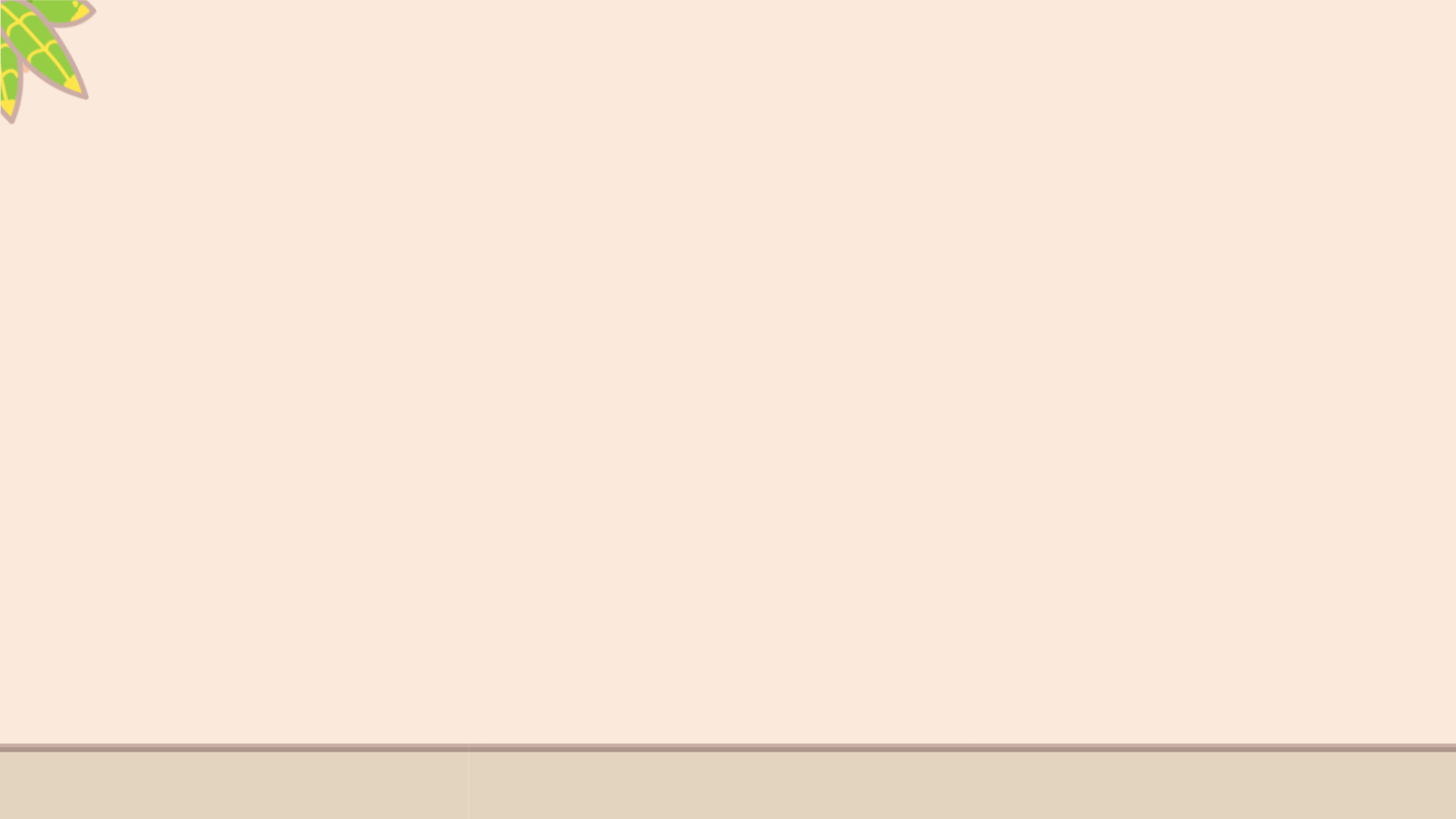 Cùng chia đoạn
Bên cửa sổ
1
Nhà mới của Hà có cửa sổ hướng ra vườn cây. Ngồi bên cửa sổ, Hà thấy bao nhiêu điều lạ. 
   Một đàn vàng anh, vàng như dát vàng lên lông, lên cánh, đậu trên ngọn cây. Tiếng hót của chúng như những chuỗi vàng lọc nắng bay đến với Hà. Lát sau, đàn chim chao cánh bay đi nhưng tiếng hót như đọng mãi giữa bầu trời ngoài cửa số.
   Buổi sáng, ánh nắng dịu dàng, ngọt màu mật ong ngoài cửa sổ rọi vào nhà, in hình hoa lá trên mặt bàn, nền gạch hoa. Còn về đêm, trăng khi thì như chiếc thuyền vàng trôi trong mây trên bầu trời ngoài cửa sổ, lúc thì như chiếc đèn lồng thả ánh sáng xuống đầy sân.
   Ôi! Khung cửa sổ nhỏ! Hà yêu nó quá! Hà thích ngồi bên cửa sổ nhổ tóc sâu cho bà, nghe bà đọc truyện cổ tích Ngày xửa, ngày xưa…
Theo Nguyễn Quỳnh
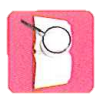 2
3
4
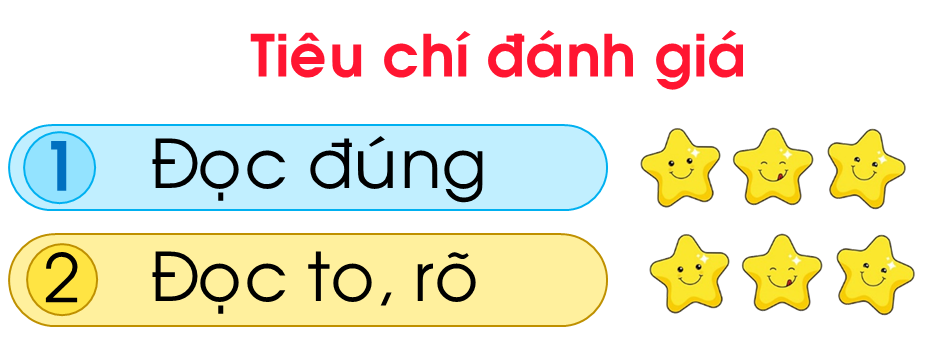 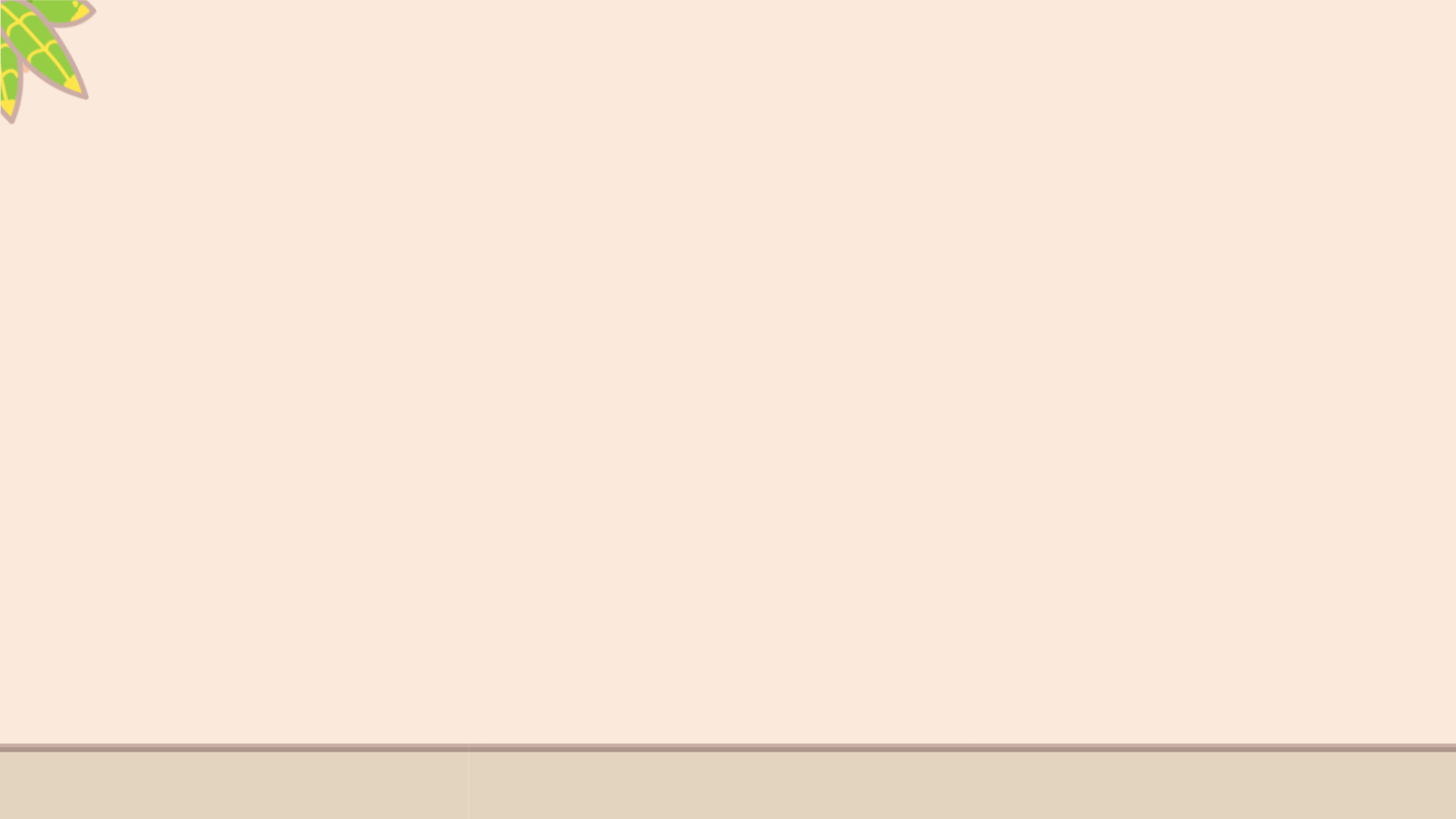 Luyện đọc nối tiếp đoạn
Bên cửa sổ
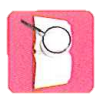 1
Nhà mới của Hà có cửa sổ hướng ra vườn cây. Ngồi bên cửa sổ, Hà thấy bao nhiêu điều lạ.
Một đàn vàng anh, vàng như dát vàng lên lông, lên cánh, đậu trên ngọn cây. Tiếng hót của chúng như những chuỗi vàng lọc nắng bay đến với Hà. Lát sau, đàn chim chao cánh bay đi nhưng tiếng hót như đọng mãi giữa bầu trời ngoài cửa số.
2
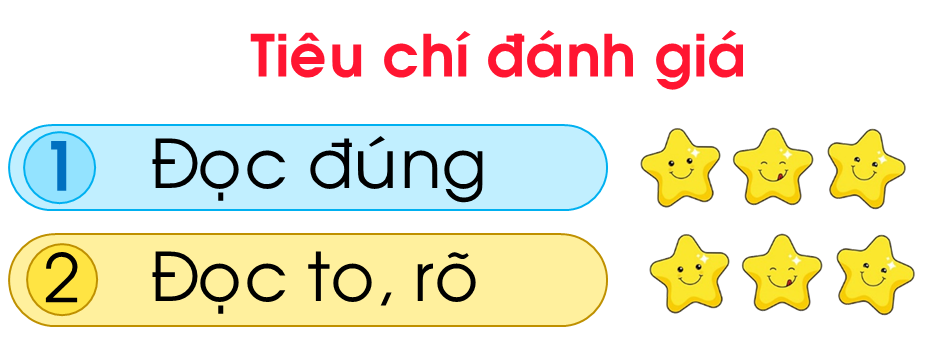 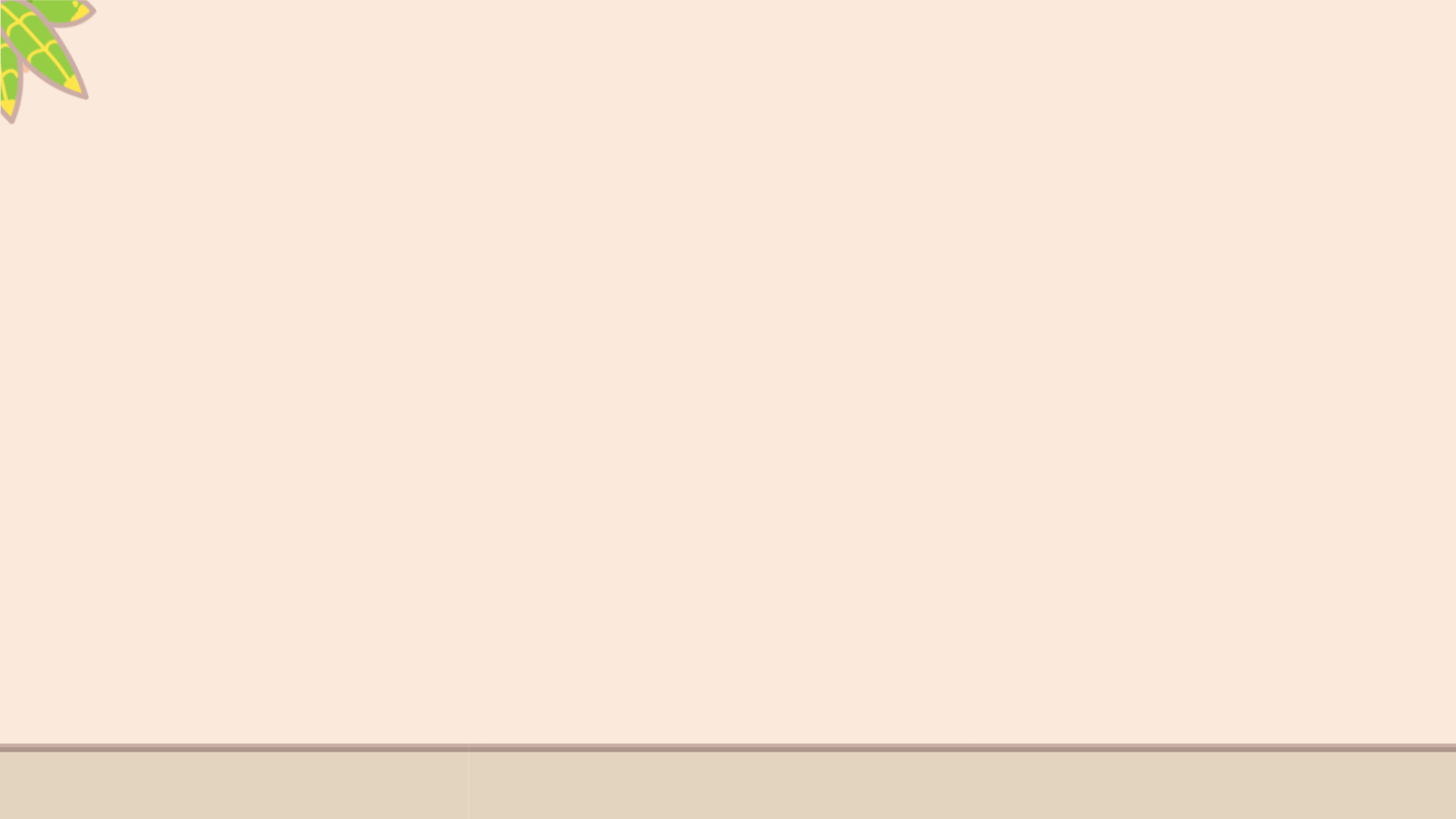 Luyện đọc nối tiếp đoạn
Bên cửa sổ
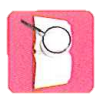 Buổi sáng, ánh nắng dịu dàng, ngọt màu mật ong ngoài cửa sổ rọi vào nhà, in hình hoa lá trên mặt bàn, nền gạch hoa. Còn về đêm, trăng khi thì như chiếc thuyền vàng trôi trong mây trên bầu trời ngoài cửa sổ, lúc thì như chiếc đèn lồng thả ánh sáng xuống đầy sân.
3
4
Ôi! Khung cửa sổ nhỏ! Hà yêu nó quá! Hà thích ngồi bên cửa sổ nhổ tóc sâu cho bà, nghe bà đọc truyện cổ tích Ngày xửa, ngày xưa…
Theo Nguyễn Quỳnh
Luyện đọc trước lớp
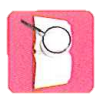 Tiêu chí đánh giá
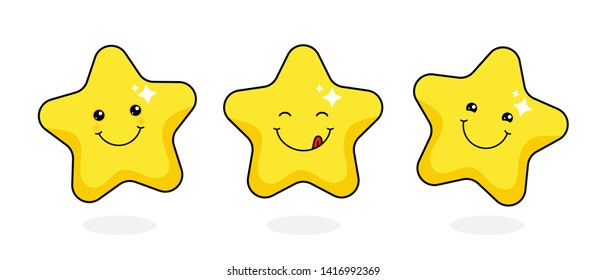 Đọc đúng
1
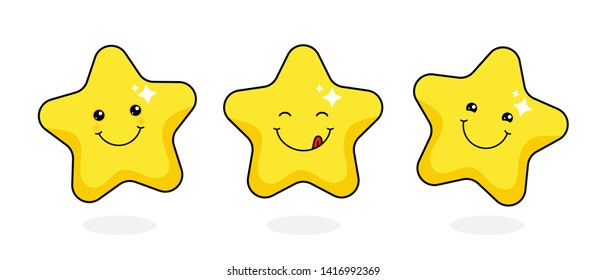 Đọc to, rõ
2
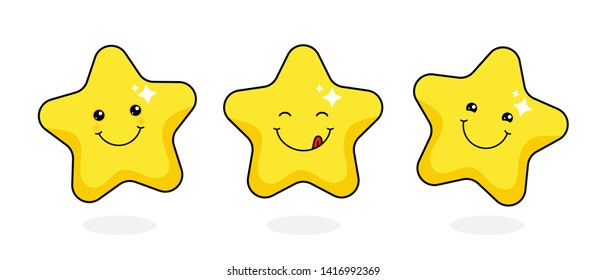 Ngắt nghỉ đúng chỗ
3
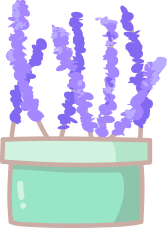 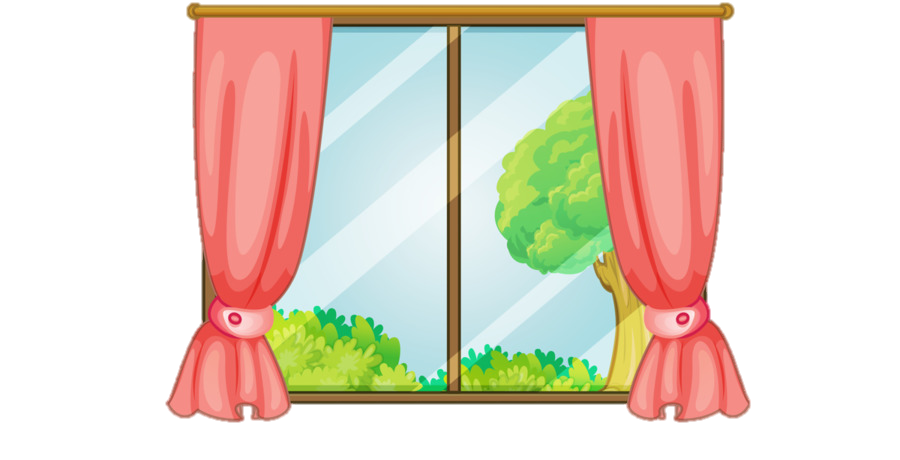 2
LUYỆN ĐỌC HIỂU
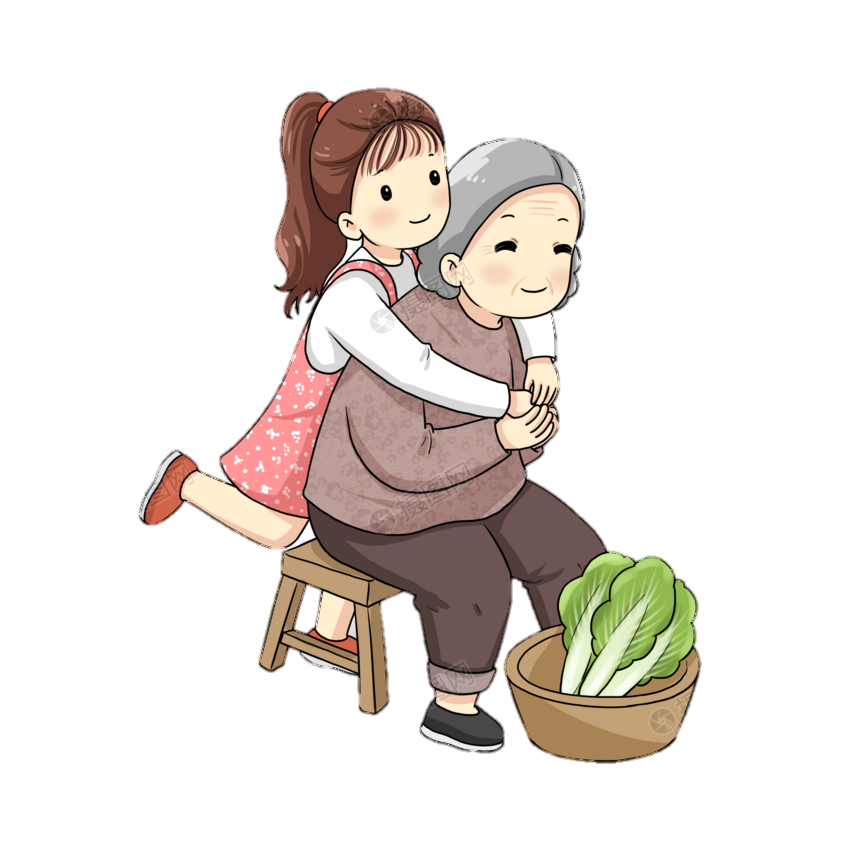 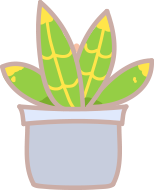 Giải nghĩa từ
rọi: ánh sáng chiếu thẳng vào.
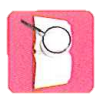 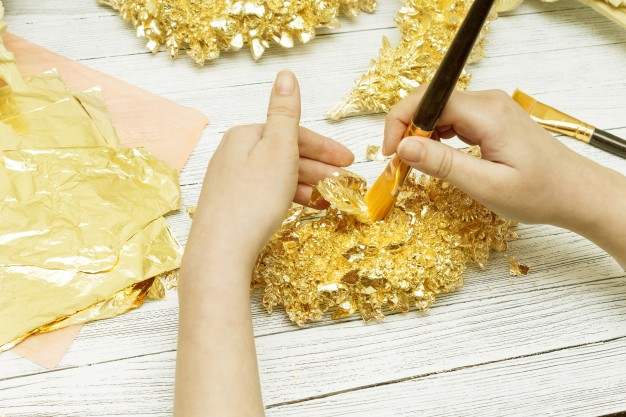 dát vàng: gắn thêm từng mảnh vàng trên bề mặt, thường để trang trí.
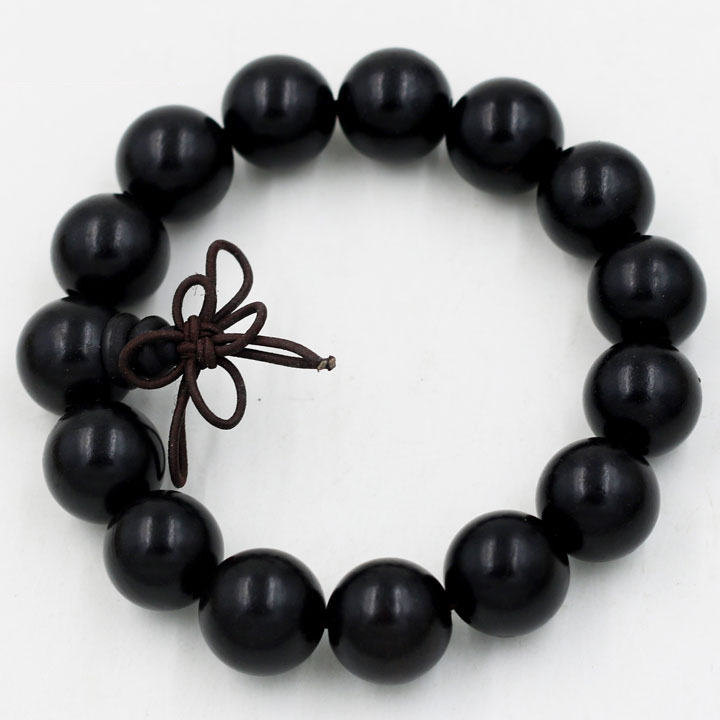 chuỗi: tập hợp gồm nhiều vật nhỏ cùng loại, có hình dạng gần giống nhau, xâu thành dây.
chao: nghiêng nhanh từ bên này sang bên kia và ngược lại.
Cùng tìm hiểu
Tiếng hót của chim vàng anh được tả bằng từ ngữ nào?
1
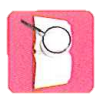 Về đêm, trăng được so sánh với gì?
2
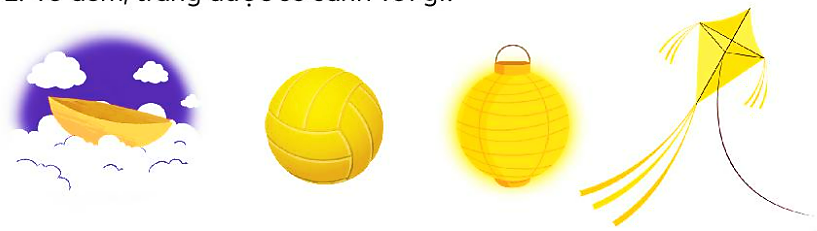 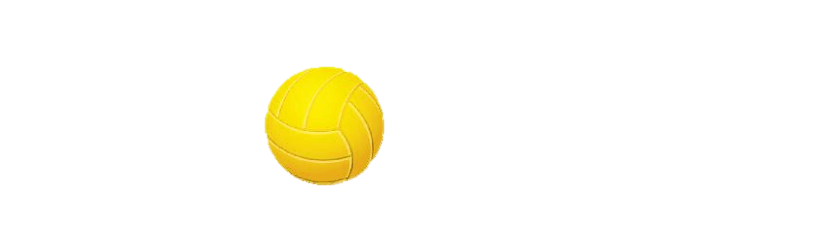 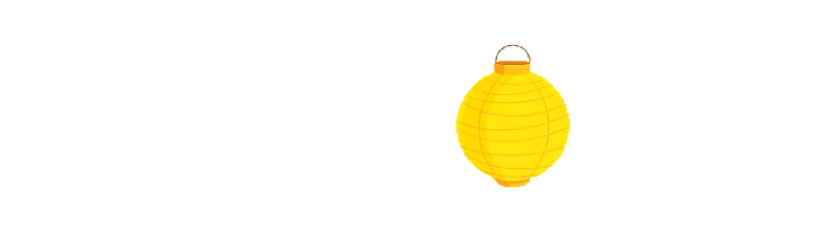 Những câu văn nào thể hiện tình cảm của Hà với khung cửa sổ?
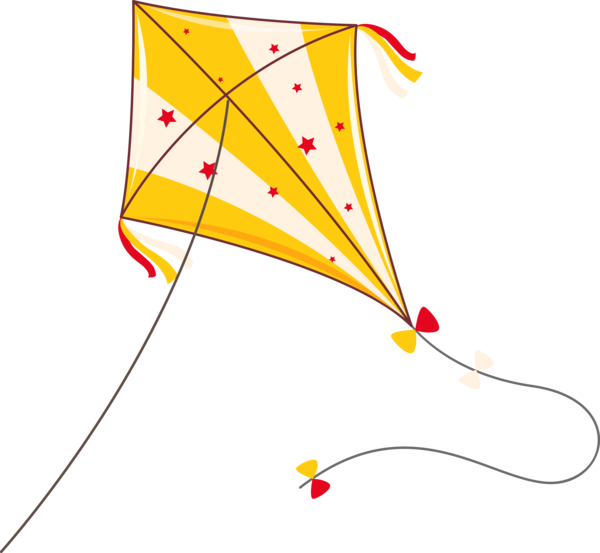 3
Vì sao Hà thích ngồi bên cửa sổ nhà mình?
4
Cùng tìm hiểu
Tiếng hót của chim vàng anh được tả bằng từ ngữ nào?
1
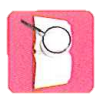 Một đàn vàng anh, vàng như dát vàng lên lông, lên cánh, đậu trên ngọn cây. Tiếng hót của chúng như những chuỗi vàng lọc nắng bay đến với Hà. Lát sau, đàn chim chao cánh bay đi nhưng tiếng hót như đọng mãi giữa bầu trời ngoài cửa số.
2
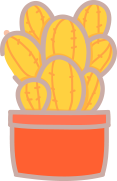 Cùng tìm hiểu
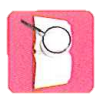 2
Về đêm, trăng được so sánh với gì?
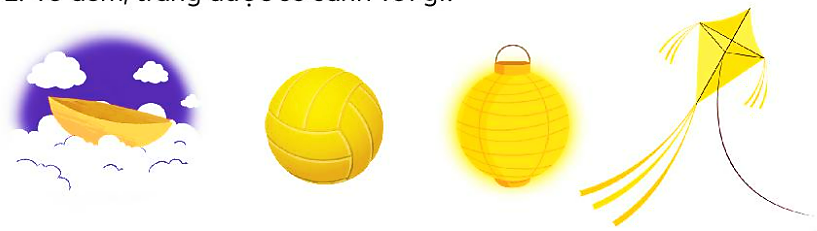 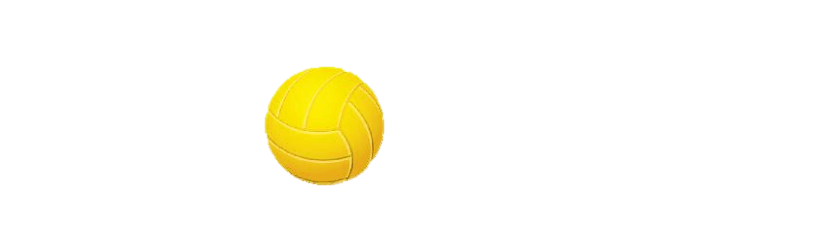 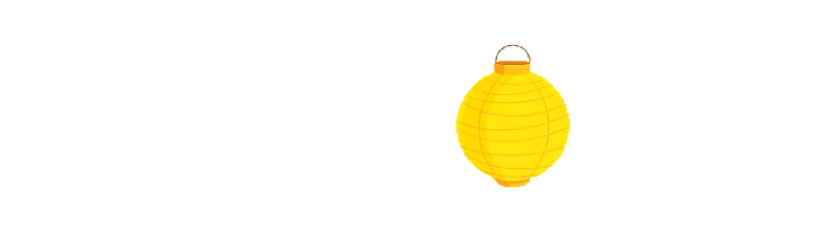 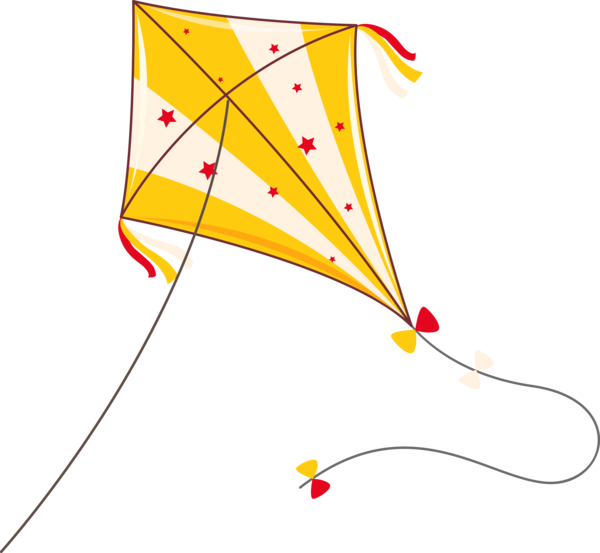 3
Buổi sáng, ánh nắng dịu dàng, ngọt màu mật ong ngoài cửa sổ rọi vào nhà, in hình hoa lá trên mặt bàn, nền gạch hoa. Còn về đêm, trăng khi thì như chiếc thuyền vàng trôi trong mây trên bầu trời ngoài cửa sổ, lúc thì như chiếc đèn lồng thả ánh sáng xuống đầy sân.
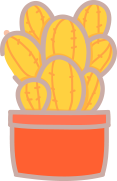 Cùng tìm hiểu
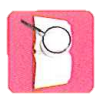 4
Ôi! Khung cửa sổ nhỏ! Hà yêu nó quá! Hà thích ngồi bên cửa sổ nhổ tóc sâu cho bà, nghe bà đọc truyện cổ tích Ngày xửa, ngày xưa…
Những câu văn nào thể hiện tình cảm của Hà với khung cửa sổ?
3
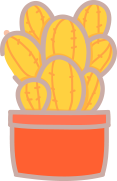 Cùng tìm hiểu
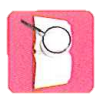 Hà thích ngồi bên cửa sổ nhà mình bởi vì ở nơi này Hà thấy được rất nhiều điều lạ như chim vàng anh, ánh nắng, ánh trăng,... Khung cửa sổ cũng là nơi quen thuộc Hà thường nhổ tóc sâu cho bà, nghe bà đọc truyện cổ tích.
Vì sao Hà thích ngồi bên cửa sổ nhà mình?
4
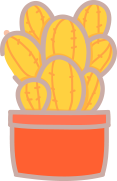 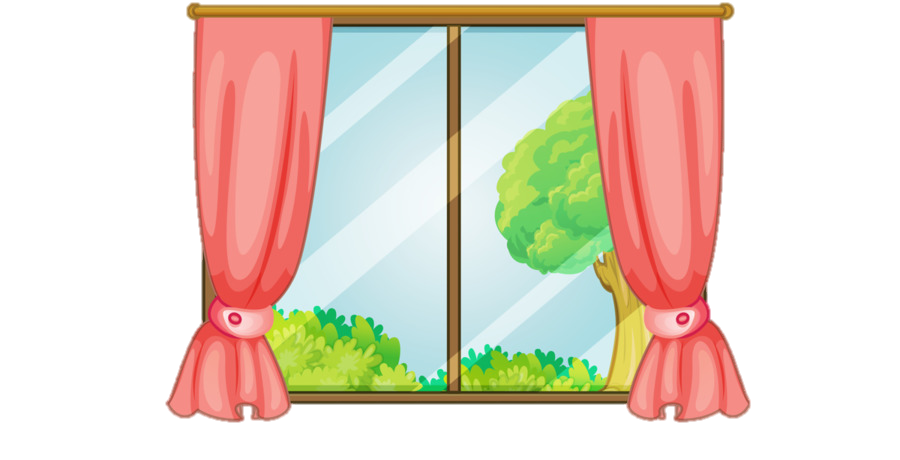 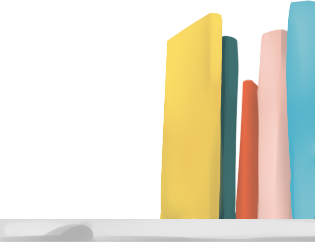 NỘI DUNG BÀI ĐỌC
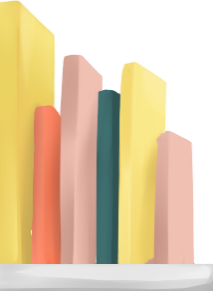 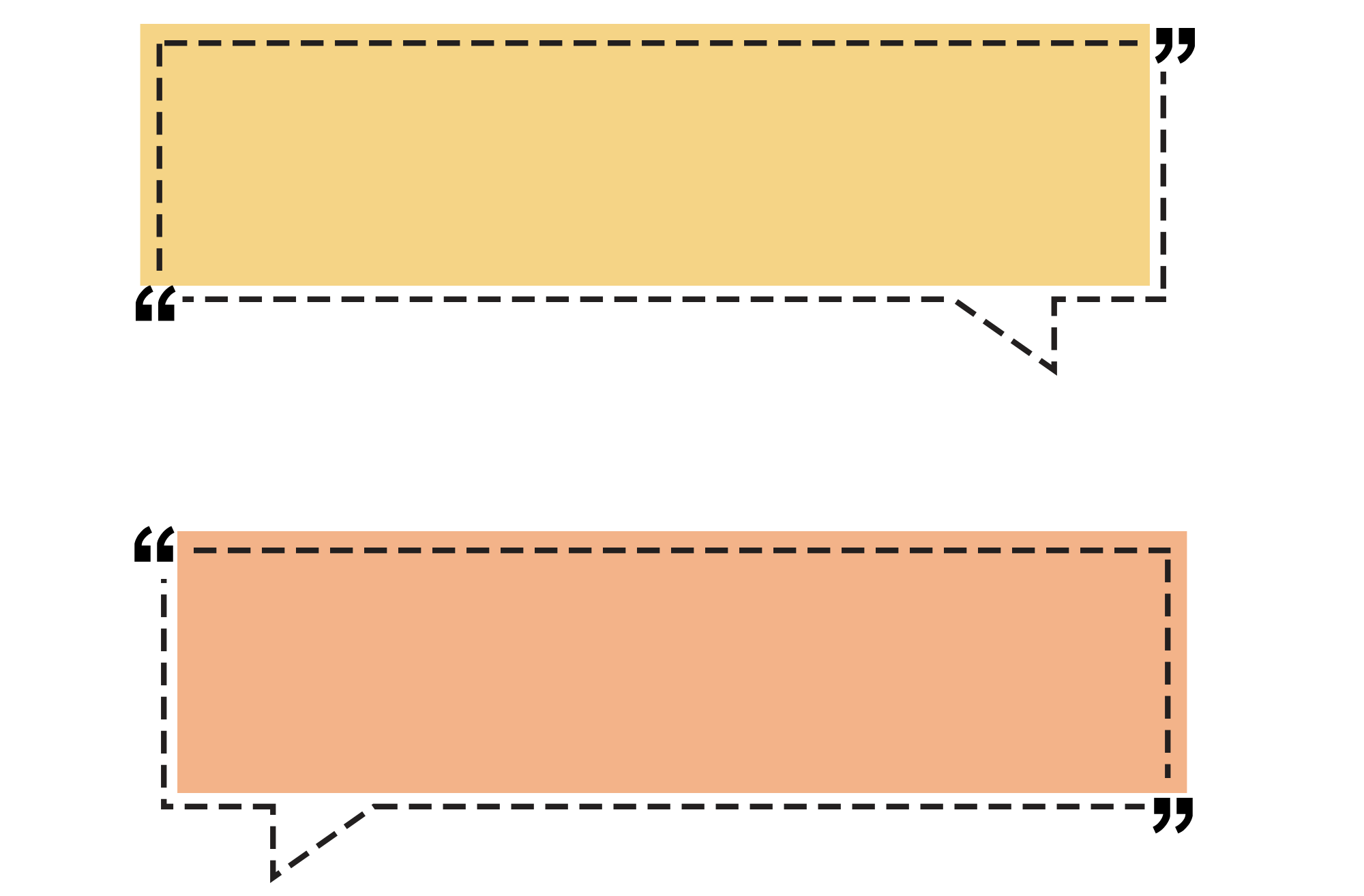 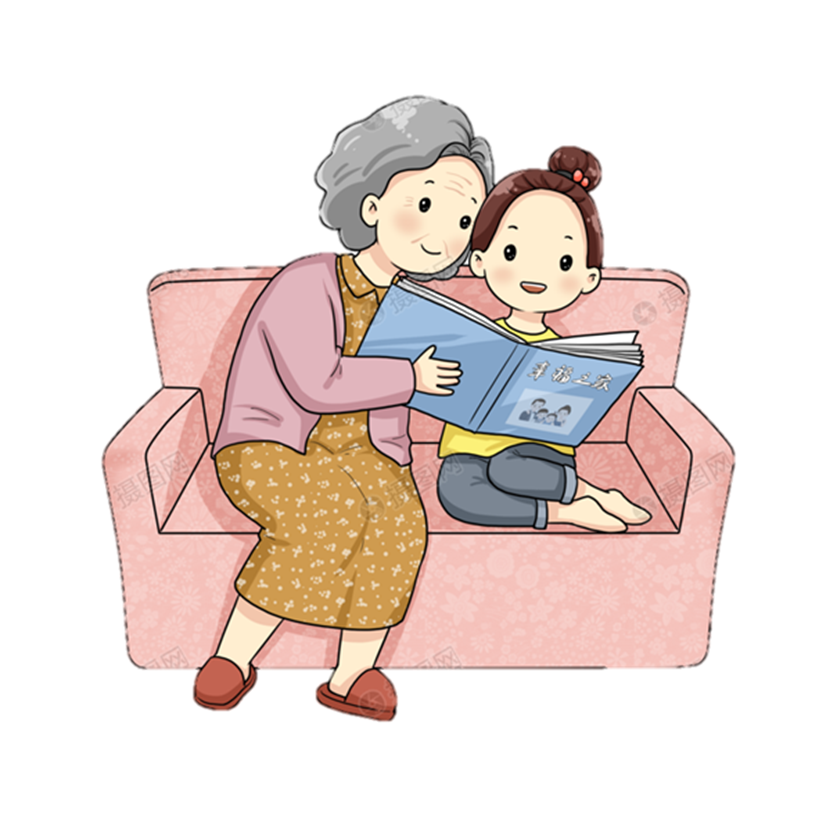 Bên khung cửa sổ nhà mình, Hà thấy được nhiều âm thanh và cảnh đẹp. Đây cũng là nơi bà thường đọc truyện cho Hà nghe.
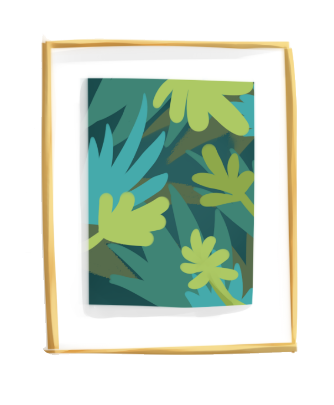 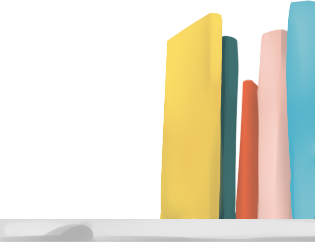 LIÊN HỆ BẢN THÂN
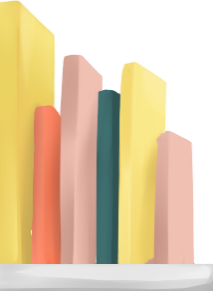 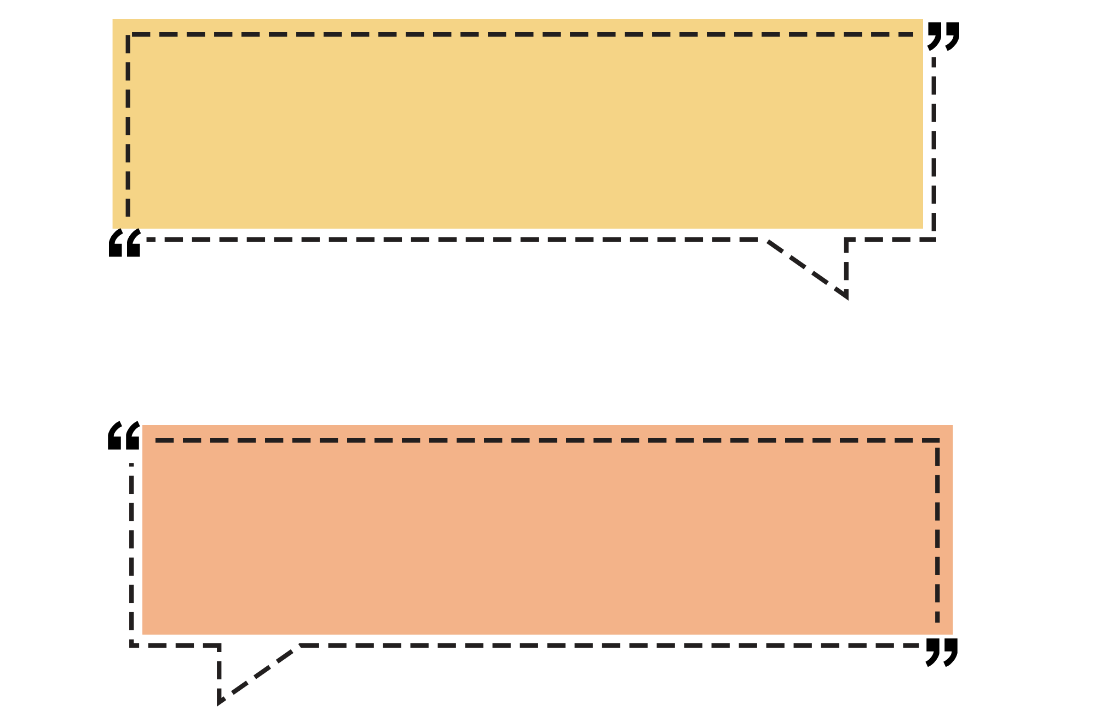 Yêu thương, giữ gìn từng góc nhỏ thân quen của ngôi nhà mình ở.
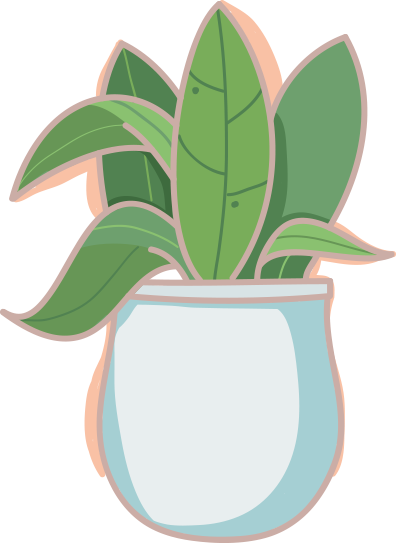 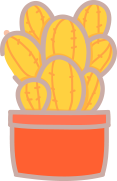 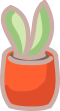 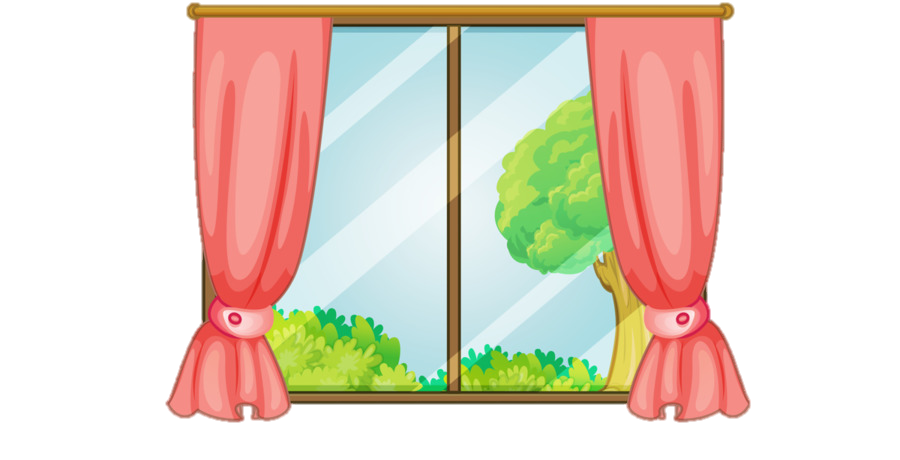 3
LUYỆN ĐỌC  LẠI
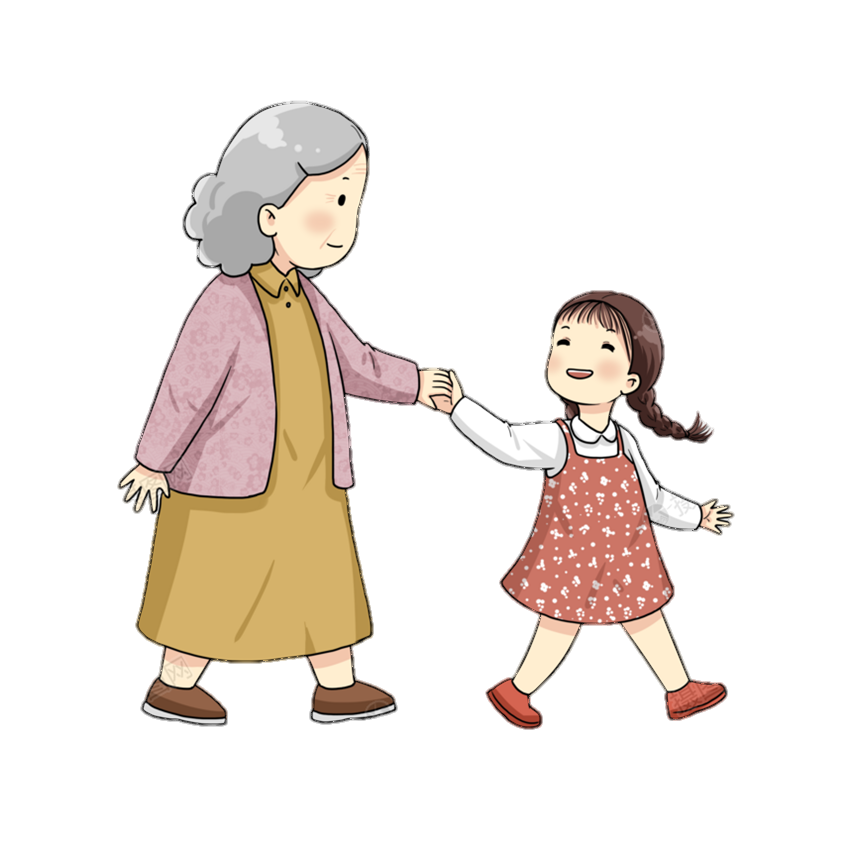 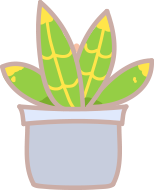 Giọng nhẹ nhàng, chậm rãi, vui tươi.
Nhấn giọng ở một số từ ngữ chỉ màu sắc, âm thanh, hoạt động.
Câu cảm đọng giọng thiết tha.
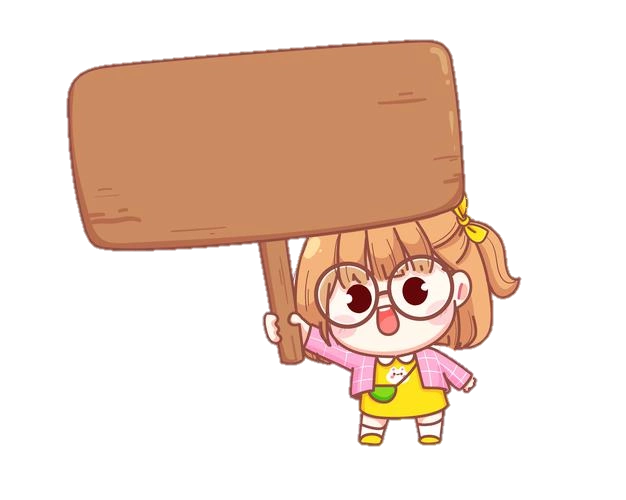 GIỌNG ĐỌC
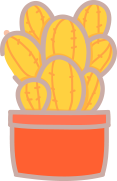 Đoạn luyện đọc lại
Còn về đêm, trăng khi thì như chiếc thuyền vàng trôi trong mây trên bầu trời ngoài cửa sổ, lúc thì như chiếc đèn lồng thả ánh sáng xuống đầy sân.
   Ôi! Khung cửa sổ nhỏ! Hà yêu nó quá! Hà thích ngồi bên cửa sổ nhổ tóc sâu cho bà, nghe bà đọc truyện cổ tích Ngày xửa, ngày xưa…
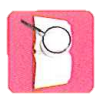 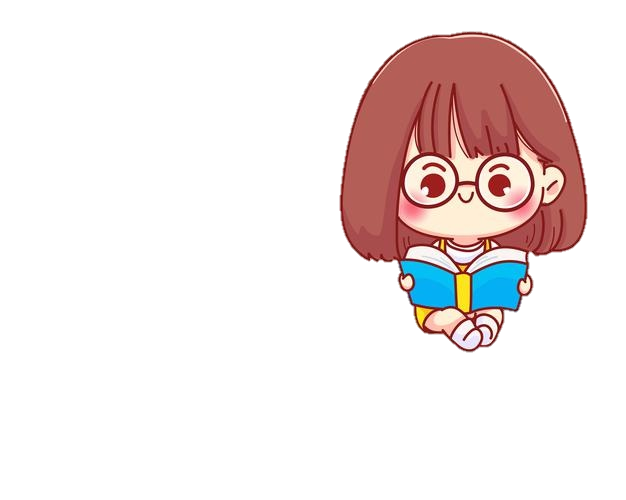 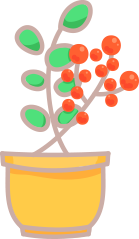 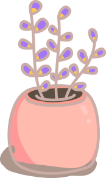 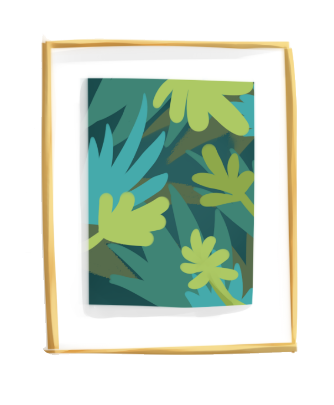 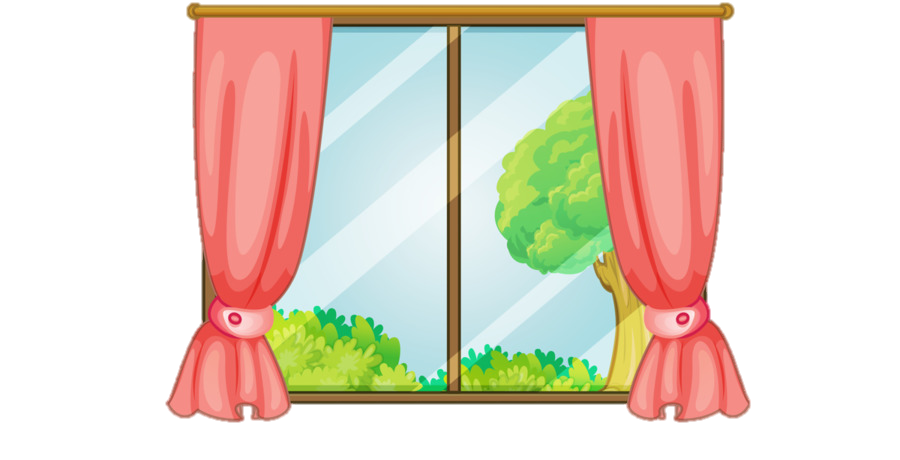 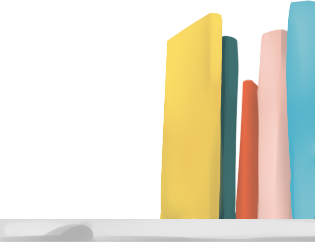 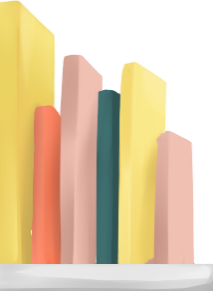 TẠM BIỆT CÁC EM
VÀ HẸN GẶP LẠI
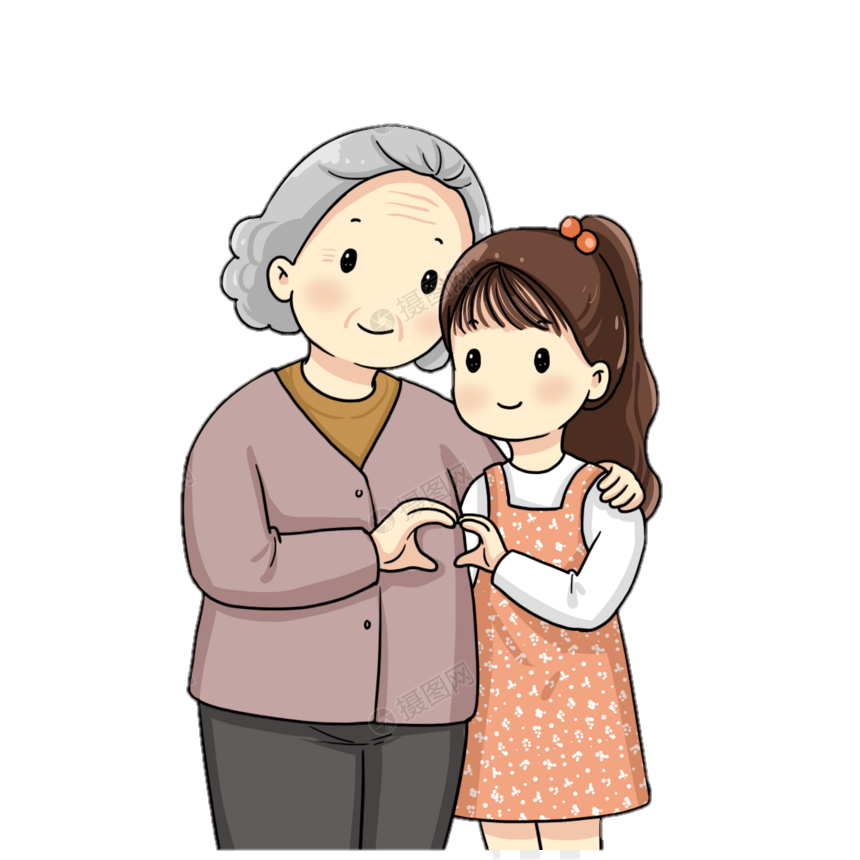 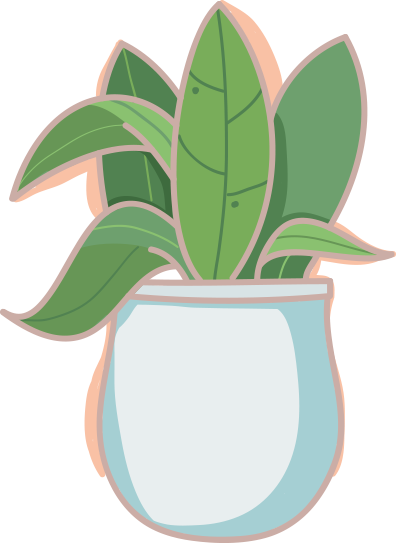 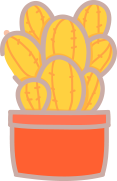 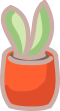